A STORY FROM…GERMANY
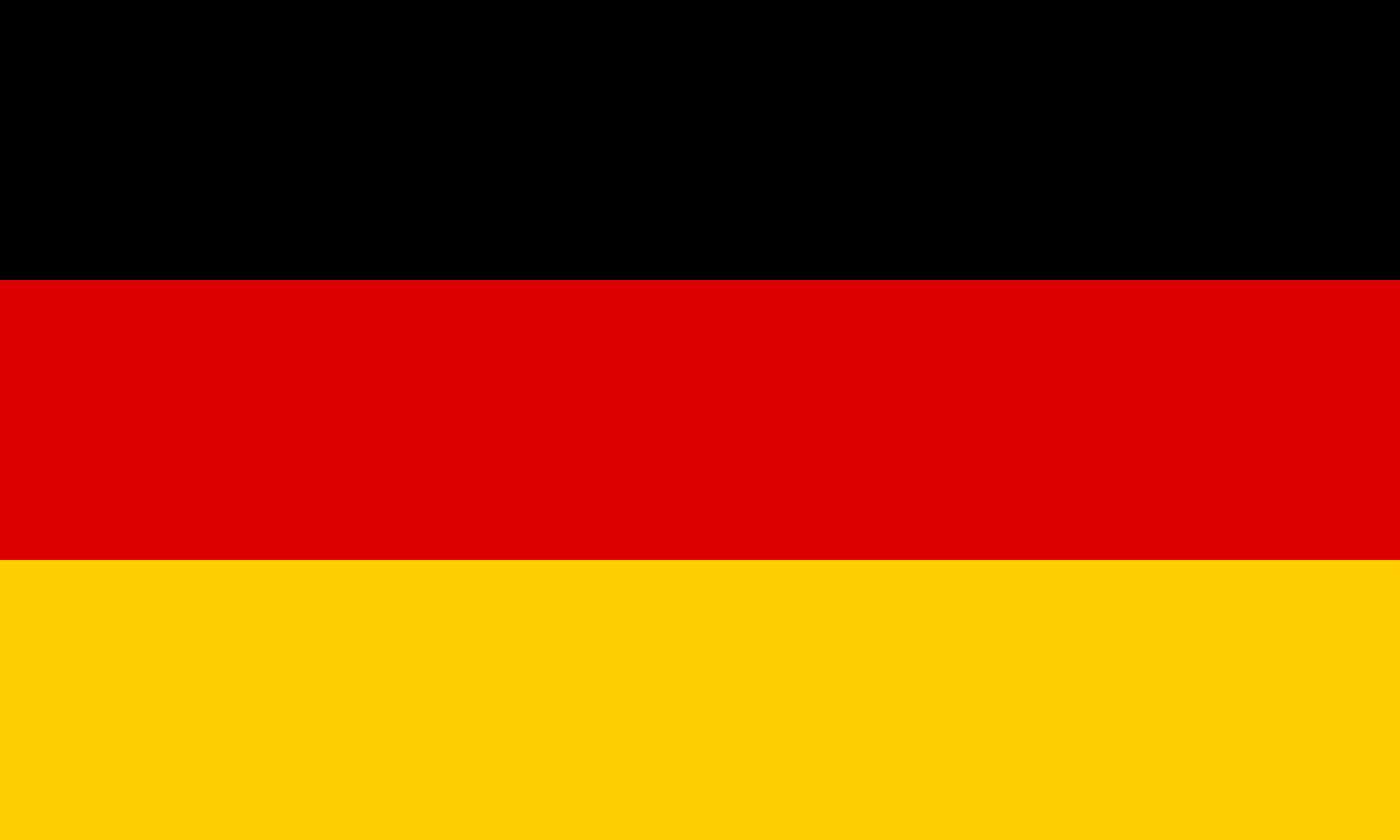 BROTHERS GRIMM
STORIES
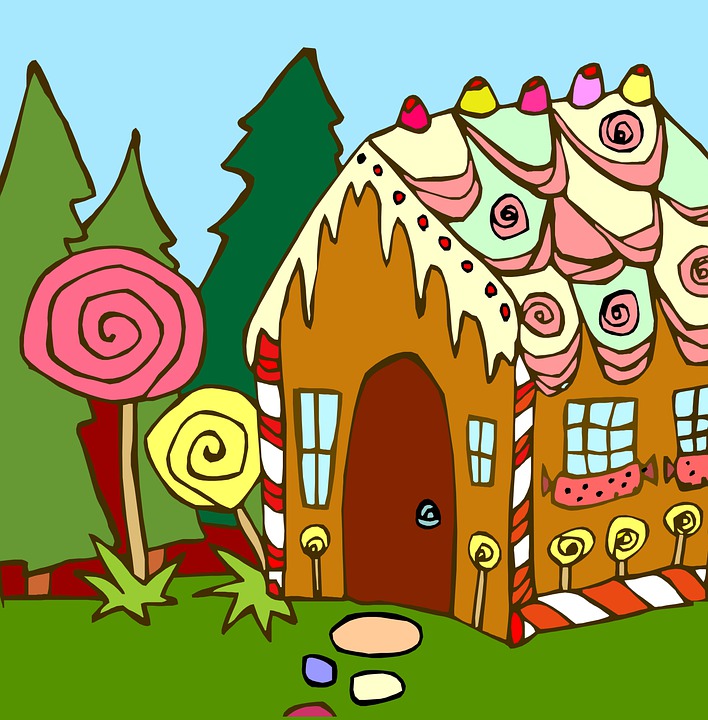 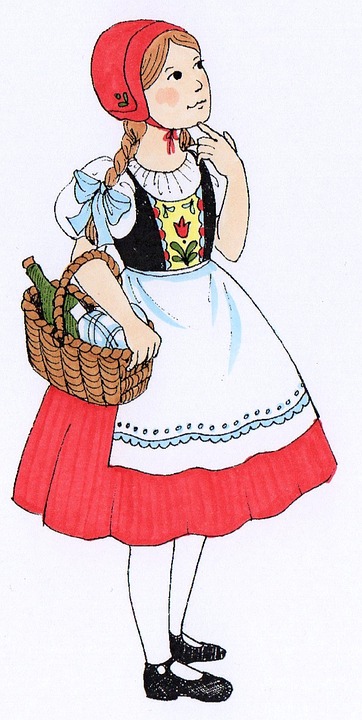 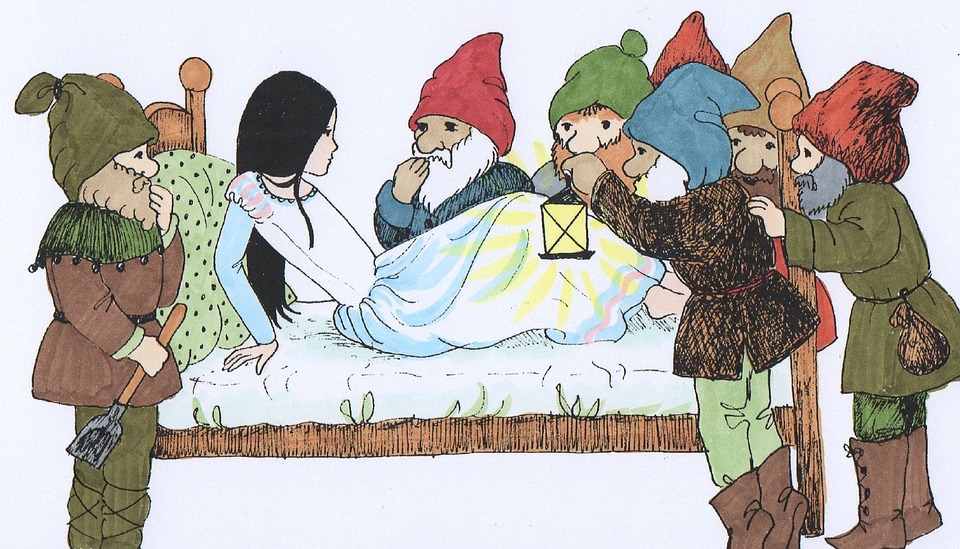 THE QUEEN BEE
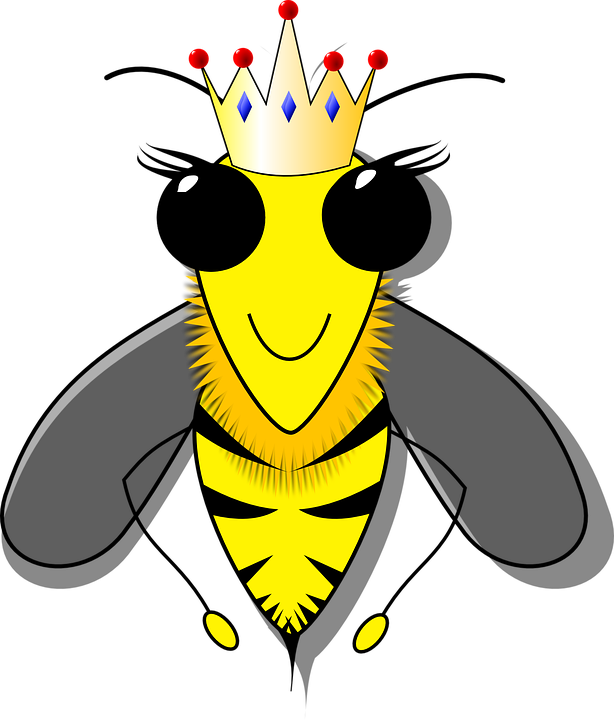 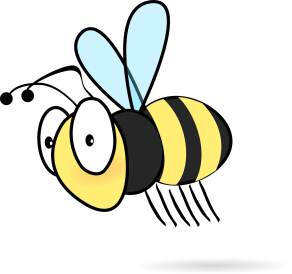 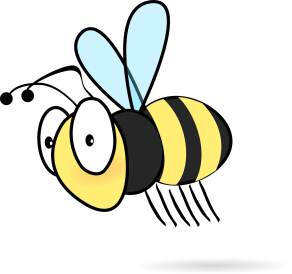 A BEE
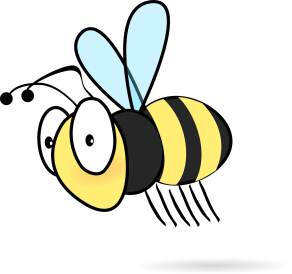 MOTHER
HONEY
BUMBLEBEE
A LOT OF BUZZZZZZZZZ

BUT

NO HONEY

ILI…

PUNO ZUJI, MALO MEDA DAJE.